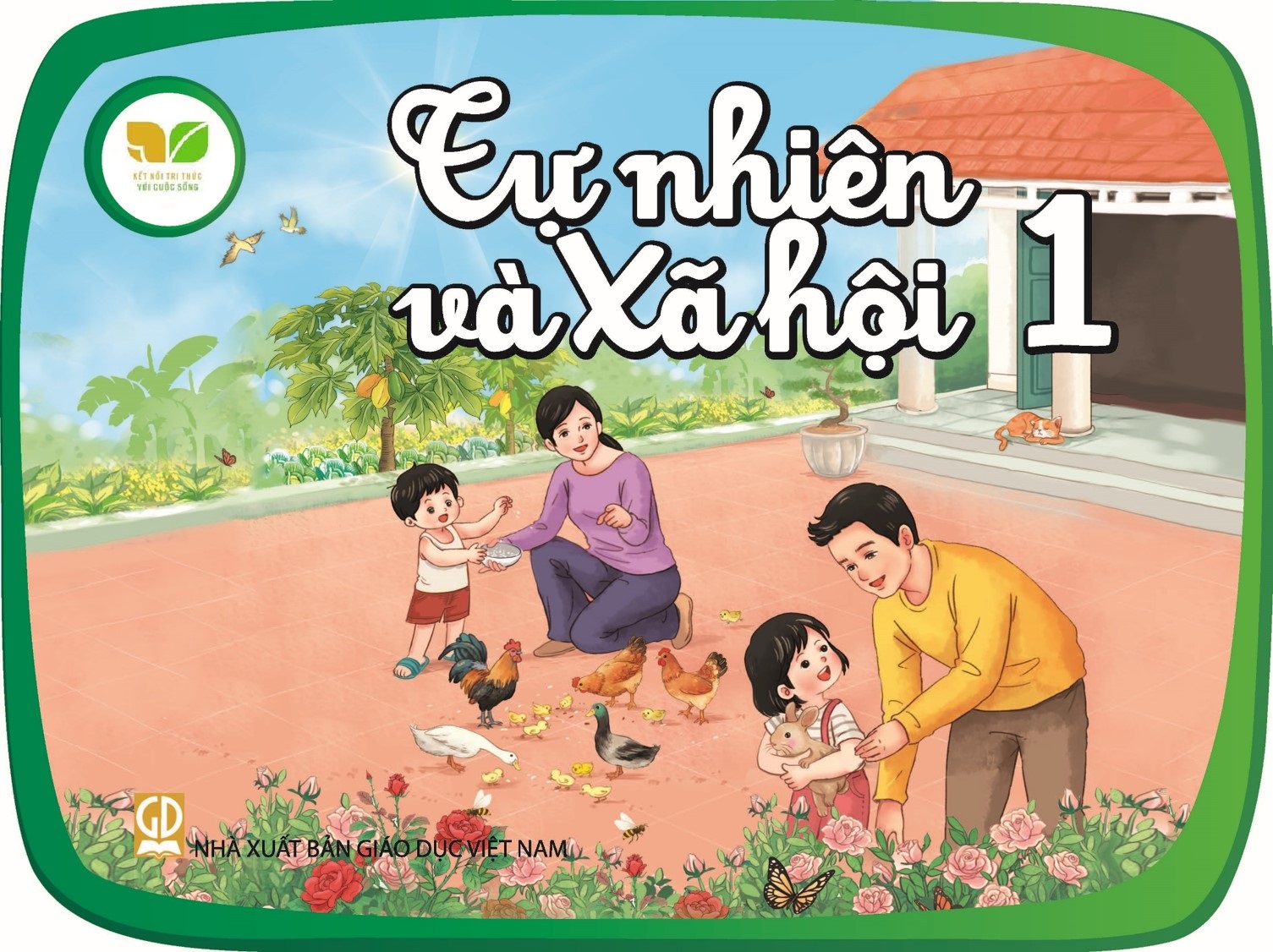 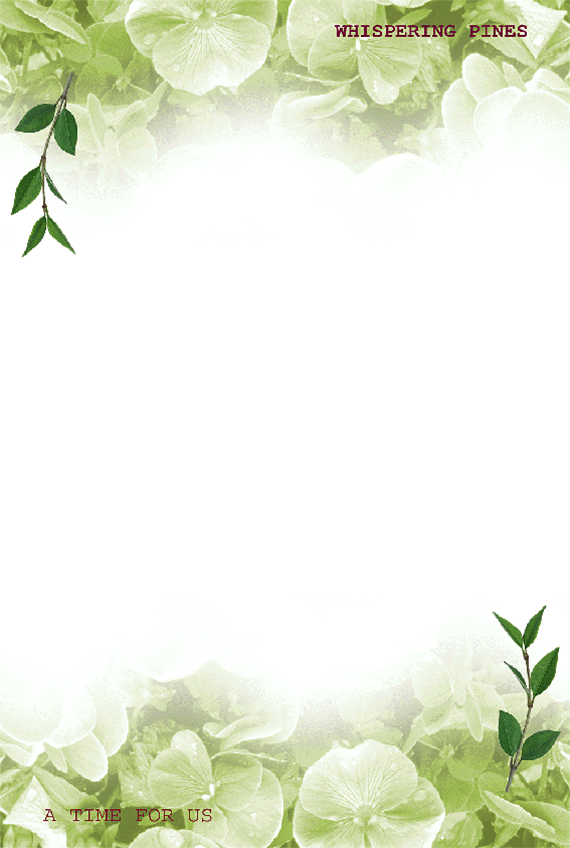 Tự nhiên và xã hội
Bài 11 : Con người nưi em sống
SGK/ 46
Hoạt động Khởi động

Cả lớp hát bài về nghề nghiệp…
Hoạt động 1: Khám phá
Tranh vẽ gì?
Quan sát tranh
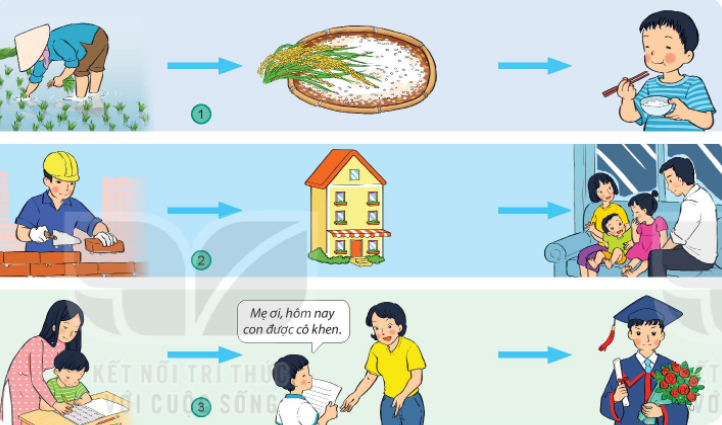 Công việc đó đem lại lợi ích gì?
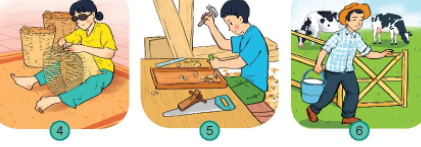 Kể những việc khác mà em biết
Hoạt động 3: Luyện tập thực hành
Em thấy bức tranh vẽ gì?
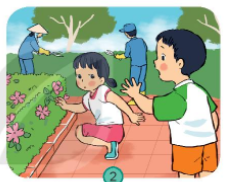 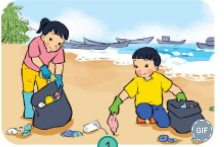 Kể cho các bạn nghe về công việc đã làm ở nơi ơ của em?
Hoạt động 3: Vận dụng
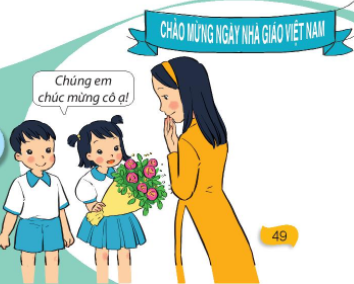 Bức tranh vẽ gì?
Việc làm của hai bạn thể hiện điều gì?
Học sinh chơi trò chơi mình làm gì?
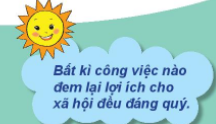 !
TRÂN TRỌNG CẢM ƠN QUÝ THẦY CÔ! Kính chúc sức khỏe!
Cảm ơn các em!
Chúc các em học giỏi